Люди - моржи
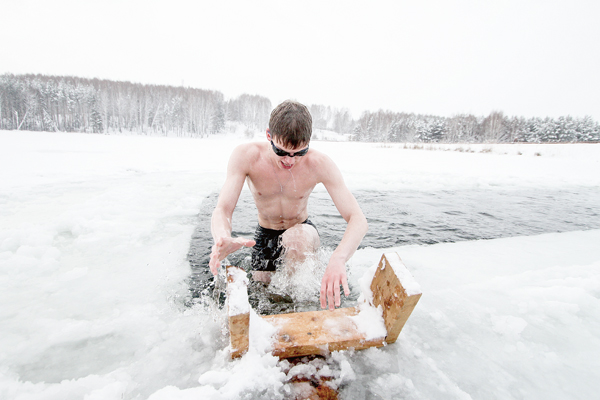 Купальный сезондля людей - моржей
начинается в первых числах августа. 
Открытие сезона моржевания 
в ноябре.
Подготовка проруби — разминка перед купанием. Место выбирают там, где глубина воды — около полутора метров —  удачно  можно нырнуть.
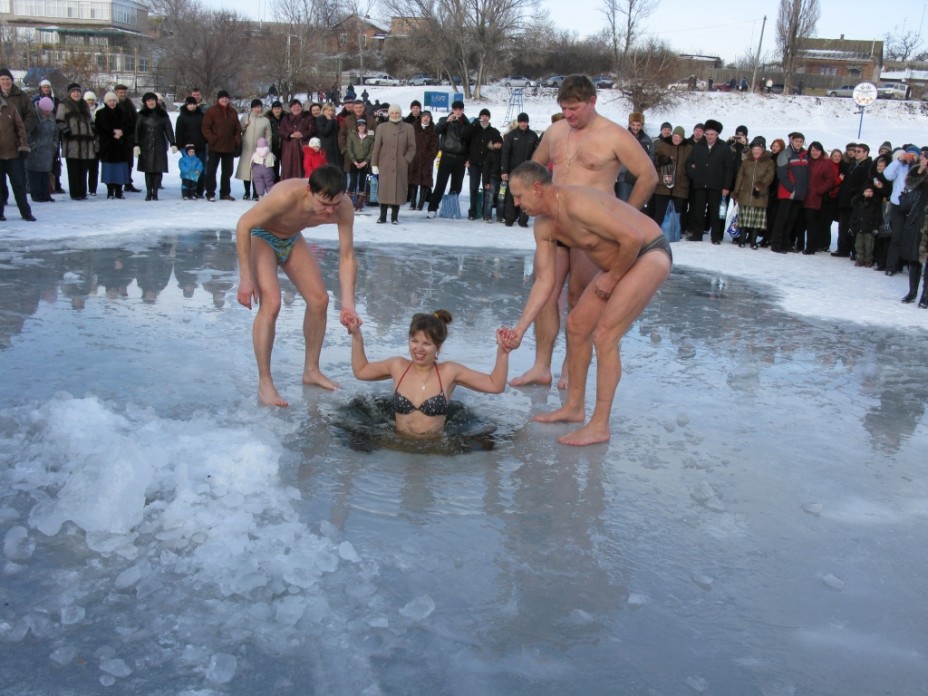 Чтобы было удобно заходить в воду и выходить из нее, у края проруби устанавливают деревянную лестницу.
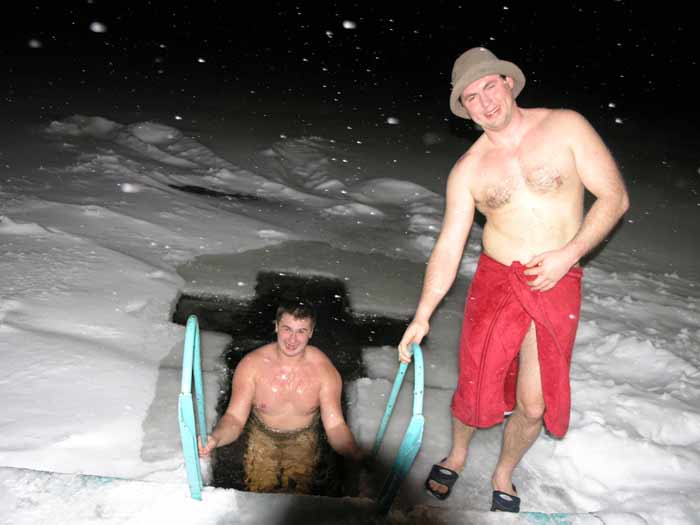 Среди «Здоровяков» женщин примерно столько же, сколько и мужчин.
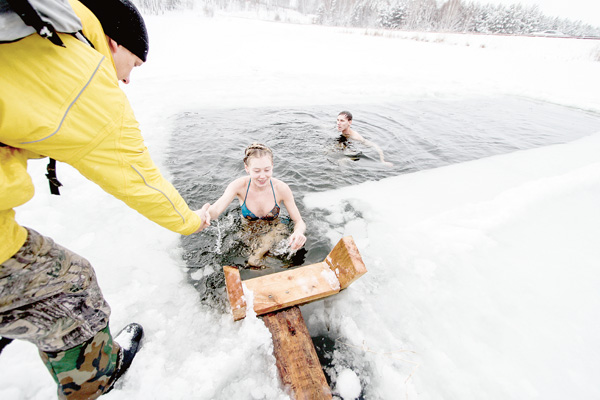 Моржовый кайф
Первые купальщики  выходят из проруби, растираются полотенцем, стоя босиком на коврике или снегом.
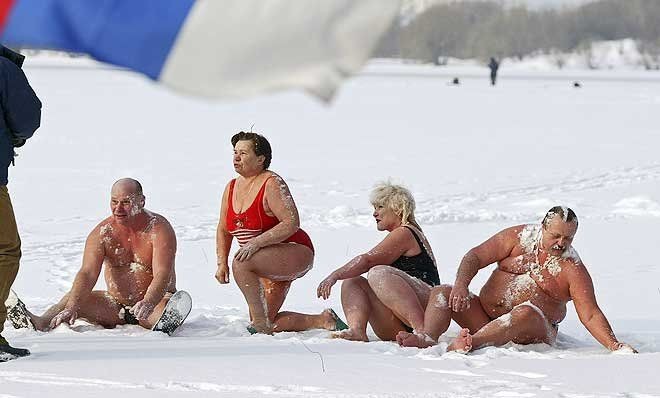 Почему они не простывают?
Моржевание — это самый экстремальный вид закаливания. Его суть не в том, чтобы научиться терпеть холод, а в том, чтобы быстро менять температуру вокруг себя.
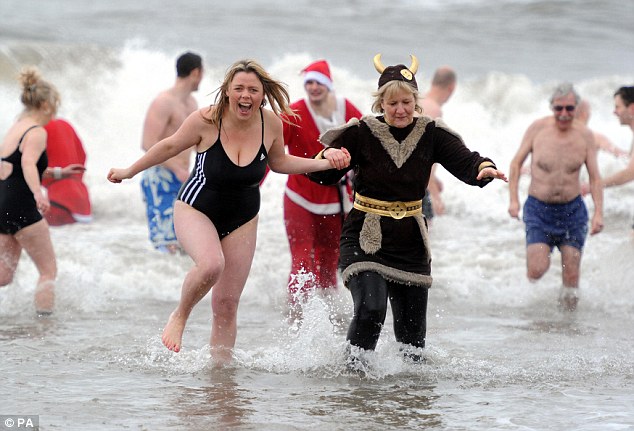 Это отличная гимнастика для сосудов, которая улучшает кровообращение. Моржи реже болеют и быстрее избавляются от простуды.
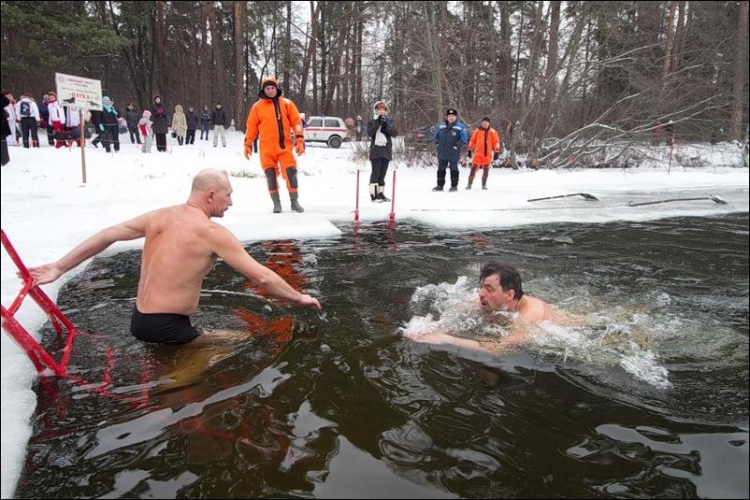 Моржевание — спорт
Впервые соревнования по «ледяному плаванию» прошли в Финляндии в 1989 году, а с 2000 года моржи участвуют в чемпионатах мира. Моржи-спортсмены соревнуются, кто быстрее проплывет различные дистанции: от 25 до 400 метров.
Любителей зимнего купания в России и Польше называют «моржами». В Финляндии — «выдрами», «нерпами» и «тюленями», в Северной Америке — «белыми медведями».
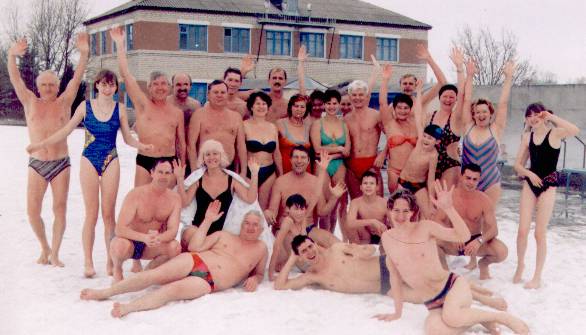 Маленькие  моржи
СПАСИБО ЗА ВНИМАНИЕ!